AOA to ACGMEWhat Are You Waiting For?
Presented by:  Christine Redovan, MBA
GME Consultant
Introducing Your Presenter…
Christine Redovan, MBA
GME Consultant


Seasoned Director of Medical Education and GME Operations

Accreditation and Management success for both ACGME & AOA Programs
ACGME-I Accreditation Expert

Successful Continued Accreditation & New Start-Up Implementation 

Focused on continual readiness and offering timely and useful GME resources

17 years GME experience
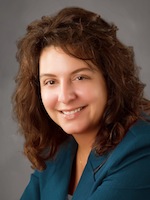 Presented by Partners in Medical Education, Inc. 2017
2
Goals and Objectives
Understand the ACGME accreditation process for transitioning programs
Clear common misunderstandings related to accreditation requirements

Review citations and challenges gathered from the field

Create your own gap analysis plan
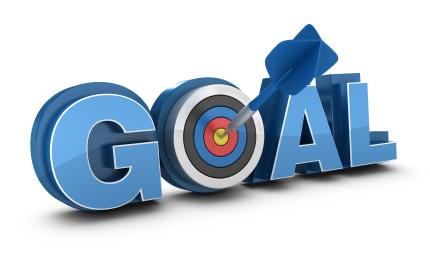 Presented by Partners in Medical Education, Inc. 2017
3
Where do we stand today?
March 13, 2017
Of 1244 Total Programs 
311 Submitted
310 Accredited 

139 Closed/Closing

402 Applying
82 Unsure
39% in some stage of the process
American Association of Colleges of Osteopathic Medicine. (2017, May). May 2017 single GME accreditation system update.  Retrieved from https://amorassoc.informz.net/informzdataservice/onlineversion/ind/bWFpbGluZ2luc3RhbmNlaWQ9NjAwNTM1MyZzdWJzY3JpYmVyaWQ9ODQwNzI0OTkw
Presented by Partners in Medical Education, Inc. 2017
4
Where do we stand today?
As of May 16, 2017 
444 programs applied 
214 received initial accreditation

Top 5 programs 
Internal Medicine
Family Medicine
Surgery
Emergency Medicine
Orthopedic Surgery
American Association of Colleges of Osteopathic Medicine. (2017, May). May 2017 single GME accreditation system update.  Retrieved from http://www.aacom.org/news-and-events/single-gme/updates/2017/05/18/may-2017-sas

American Association of Colleges of Osteopathic Medicine. (2017, April). April 2017 single GME accreditation system update.  Retrieved from http://www.aacom.org/news-and-events/single-gme/updates/2017/04/06/april-2017-single-gme-accreditation-system-update
Presented by Partners in Medical Education, Inc. 2017
5
December 31, 2017
Core Specialties
Fellowships
Cardiology
Female Pelvic
Gastroenterology 
Gynecological Oncology 
Hematology & Oncology 
Maternal Fetal Medicine 
Neonatal Medicine 
Pulmonary-Critical Care 
Reproductive Endocrinology
Dermatology
Family Medicine
Internal Medicine
Pediatrics
NMM/OMM
Proctological Surgery
American Osteopathic Association. (n.d). Section x AOA program accreditation during transition to single accreditation system.  Retrieved from https://www.osteopathic.org/inside-aoa/accreditation/postdoctoral-training-approval/postdoctoral-training-standards/Documents/Basic-Doc-Section-X.pdf
Presented by Partners in Medical Education, Inc. 2017
6
How long will this take?
Completing the application will take longer than you expect
Average time to complete application – about 3-6 months
It can take much longer (and it usually does) if…
Not enough faculty
Not enough resources
Not enough time! 
Use your coordinator, faculty, GME office, DIO and colleagues to help
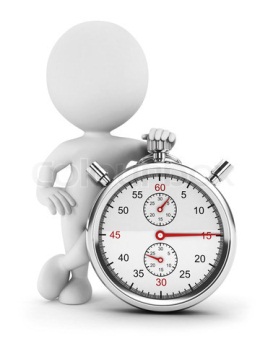 Presented by Partners in Medical Education, Inc. 2017
7
Where to start?
Visit the ACGME website (acgme.org)
Print the requirements, application, FAQ, and supporting documents, guides and other reference materials

                 Take the time to read through everything before you start writing.  Jot down some notes, thoughts and any questions.
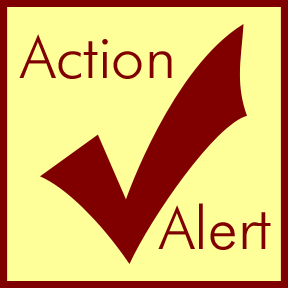 Presented by Partners in Medical Education, Inc. 2017
8
Application Process
Many pieces
Common Application (ADS)
Attachments 
Specialty Specific Part (word document)

                   Make sure you are using the latest application

Follows the requirements
Use them throughout the process
Keep the FAQ’s and reference documents handy
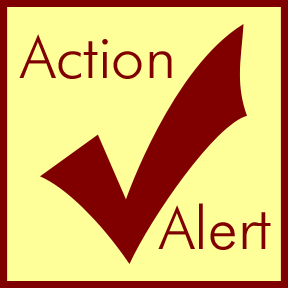 Presented by Partners in Medical Education, Inc. 2017
9
Common Application
General Overview
Initiated by DIO
PD receives log in and password
Add your coordinator right away.  He/She will receive their own log in and password.
Take some time to familiarize yourself with the on-line pieces.  Don’t be afraid to click around!
Twelve steps
Read each section directions, then read again, and then read again
Just about everything is editable and updatable until submission
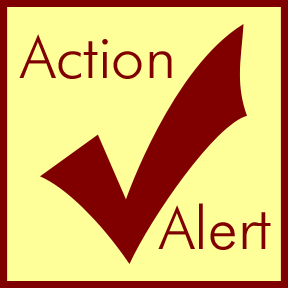 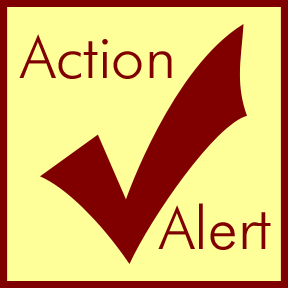 Presented by Partners in Medical Education, Inc. 2017
10
Step 1 – Participating Sites
DIO enters initial information
Programs choose from a pre-populated institutional list

Sites must be entered by the DIO.  Factor in time for entering and ACGME approval.

Basic demographic information about sites, rationale for using the site and length of time
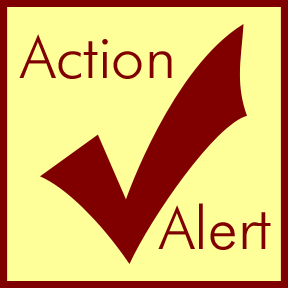 Presented by Partners in Medical Education, Inc. 2017
11
Step 2 – Program Director
DIO enters initial information
Program Director completes 
Basic educational information (school, residencies)
Licensure and certification information
Hours dedicated the program

		 	Make sure your hours are meeting any 		minimum RC requirements
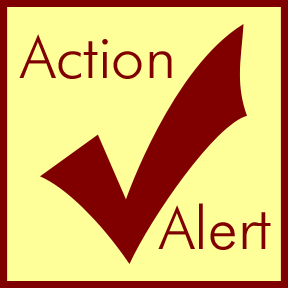 Presented by Partners in Medical Education, Inc. 2017
12
Step 3, 4 & 5
Step 3 – Program Information
Address
Website
Pre-requisite training

Step 4 -  Other Personnel
Up to 2 coordinators
Chair

Step 5 – Number of slots requested
Presented by Partners in Medical Education, Inc. 2017
13
Step 6 – Duty Hours
Combination of essay and check-box responses
Related to duty hours and work environment

	Essay questions contain the word “describe”. Make sure you describe!

Start by rephrasing the question; shows understanding of what is being asked

Pay attention to unlimited or restricted number of check boxes
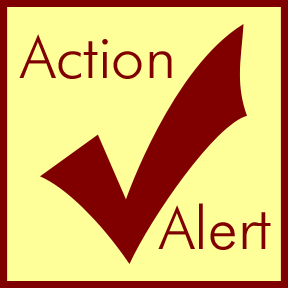 Presented by Partners in Medical Education, Inc. 2017
14
Step 7 – Additional Questions
All essay questions

Resources

Resident Appointments	

Resident Scholarly Activities
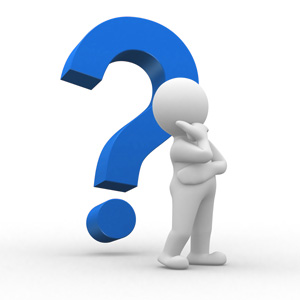 Presented by Partners in Medical Education, Inc. 2017
15
Step 8 – Evaluation Methods
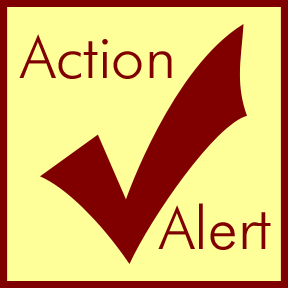 Choose at least two assessment methods per competency
Accreditation Council for Graduate Medical Education. (2016, December 1). Application guide. Retrieved from http://www.acgme.org/Portals/0/PDFs/Application_Guide.pdf
Presented by Partners in Medical Education, Inc. 2017
16
Step 9 – Faculty Information
Challenging Step
Follow the instructions.  It is different for each specialty.
Order of Faculty
Specific Faculty
Titles of Faculty

Detailed information for PD and Core Faculty


			Obtain updated CV’s for your faculty
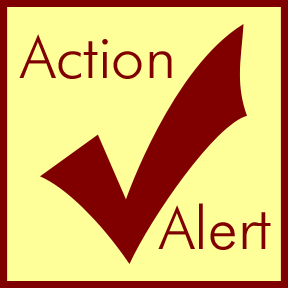 Presented by Partners in Medical Education, Inc. 2017
17
Step 9 – Faculty Information
Very time consuming; each piece of information is entered individually
Demographics	
Education & training
Hours
License & certifications	
Academic appointments (past 10 years)
Articles, presentations, chapters, books (past 5 years)

   Check your RC Requirements and FAQ to see how each individual RC’s calculate scholarly activity expectations.  They are not all the same.
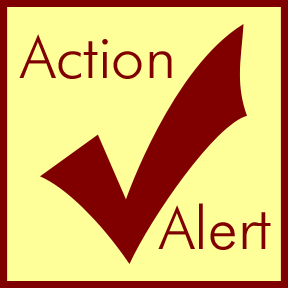 Presented by Partners in Medical Education, Inc. 2017
18
Step 10 – Resident Information
Add resident information
Demographic
Status
Details

If you have trouble, contact ADS for assistance.
http://www.acgme.org/Data-Collection-Systems/Data-Systems-Technical-Support
The ADS group is very knowledgeable and helpful
Presented by Partners in Medical Education, Inc. 2017
19
Step 11 – Specialty Application
Available on ACGME website under your specialty section.
Common questions and specialty specific questions
Combination of essay, check box and numerical data
   

Many questions have multiple parts.  Double check that all parts have been answered.
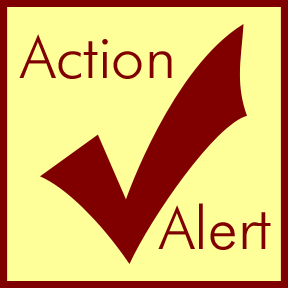 Presented by Partners in Medical Education, Inc. 2017
20
Example Multi-part Question
Interpersonal and Communication Skills

Briefly describe one learning activity in which residents develop their skills and habits to work effectively as a member or leader of a health care team or other professional group.  In the example, identify the members of the team, responsibilities of team members, and how team members communicate to accomplish responsibilities.
Presented by Partners in Medical Education, Inc. 2017
21
Step 12 - Attachments
Step 12 has 10 attachments or uploads
Many programs are shocked when they open this step
The majority of each attachment has multiple pieces
All attachments must be converted to PDF 
Most of the attachments you already have in some form
Presented by Partners in Medical Education, Inc. 2017
22
Tips for Attachments
Presented by Partners in Medical Education, Inc. 2017
23
Tips for Attachments
Presented by Partners in Medical Education, Inc. 2016
24
Ready to Submit
Use the preview button to download a copy of the complete application
You WILL find errors in spelling and formatting
This is how the site visitor will see your final document
The good news – just about everything is editable/correctable
The bad news – sometimes the updates do not take right away
   
              Always double, triple, quadruple check anything you have corrected or re-uploaded.
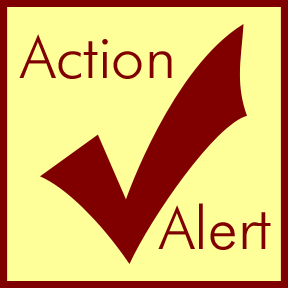 Presented by Partners in Medical Education, Inc. 2017
25
Final Document
The application is submitted to the DIO first
DIO reviews and either approves and sends it on the ACGME or makes comments and sends it back to the program director for further action

   Send your DIO a copy of the final application via email for review before actually submitting via the ADS system
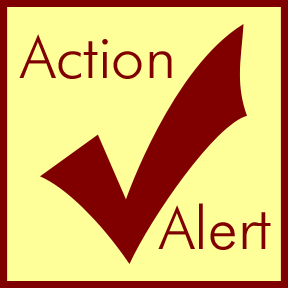 Presented by Partners in Medical Education, Inc. 2017
26
Notes from the field…
Pre-accreditation does not allow AOA programs to take allopathic residents

Documents reference AOA requirements. May reference Osteopathic principles, practices and competency; however should be updated to reflect ACGME language 

Goals and Objectives are not PGY level specific
Presented by Partners in Medical Education, Inc. 2017
27
Notes from the field…
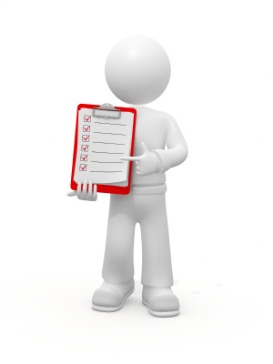 Missing Evaluations
Patient
Direct Observation
Faculty evaluation of program

Faculty CV’s are not complete
Old data
Missing data
No data

Policies do not contain required language from the requirements
Presented by Partners in Medical Education, Inc. 2017
28
Notes from the field…
Block schedule
Rotations do not match narrative (year and/or number of months)
Sites do not match site numbers in ADS

Minimal faculty development

CCC and PEC appointed; not active
Presented by Partners in Medical Education, Inc. 2017
29
Notes from the field…
Lack of documentation
In ACGME world, if not documented, you did not do it
Program improvement
APE
PEC minutes
Specific case requirements
Patient types
Procedures
Competency
Procedures
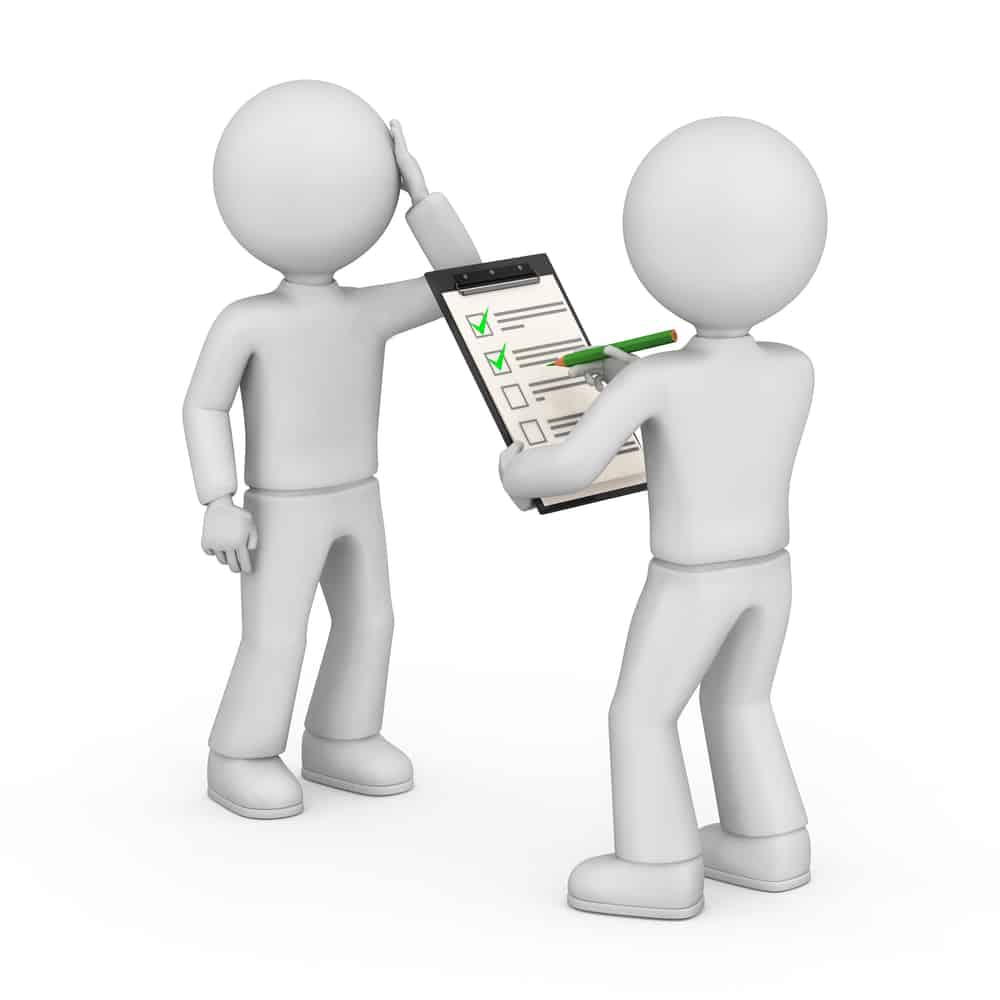 Presented by Partners in Medical Education, Inc. 2017
30
The future…
Single Accreditation is not going away
No resident left behind initiative
Board requirements for faculty (IM announcement)
ACGME initiatives
AOA initiatives
Everyday is a new day in GME!
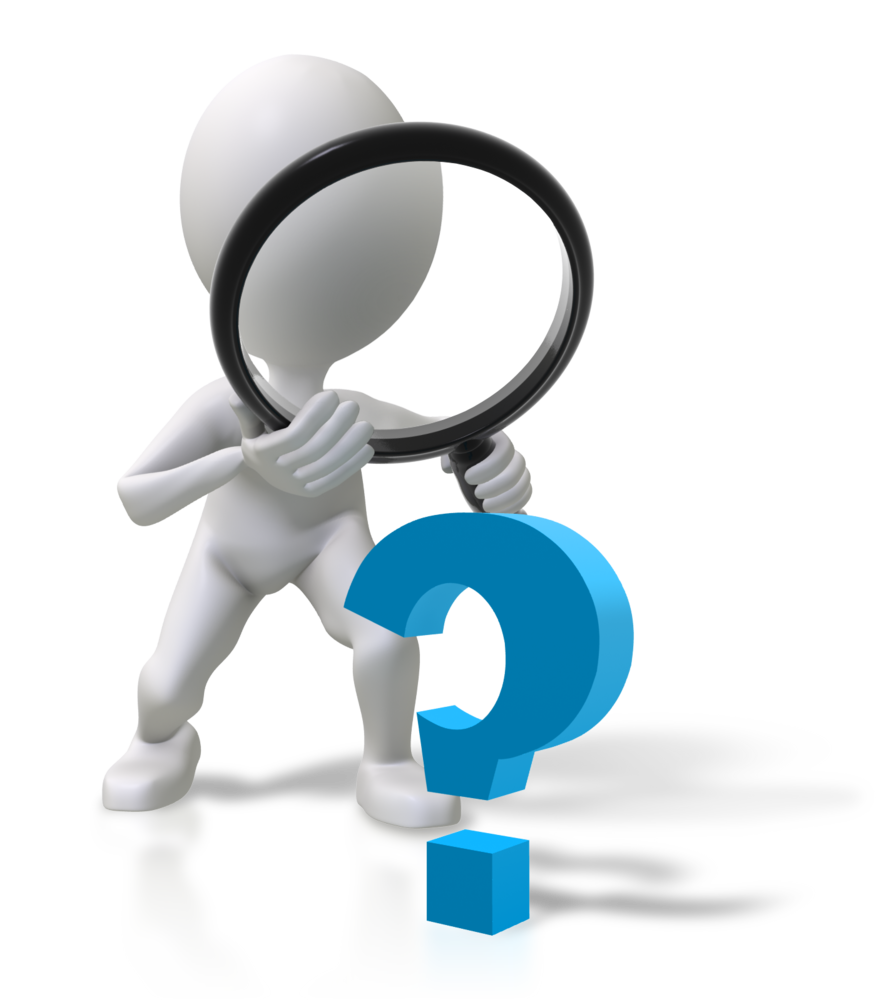 Presented by Partners in Medical Education, Inc. 2017
31
Upcoming Live Webinars GMEC & Program Oversight
Thursday, July 6, 2017
12:00pm – 1:00pm ESTLean Six Sigma for GME Support Staff
Tuesday, July 18, 2017
12:00pm – 1:00pm EST

      Initial & Pre-Accreditation: Annual Data Updates
Tuesday, August 1, 2017
12:00pm – 1:00pm EST

 Can I Do That? Becoming an Integral Member of the GME Education Team Thursday, August 10, 2017
12:00pm – 1:00pm EST
www.PartnersInMedEd.com


Partners® Snippets
On-Demand Webinars
Initial ACGME Accreditation? Now What?

ABC’s of Remediation
    The Stress Free Recipe:
 Dealing with Burnout

The Forgotten SI: Single-Sponsor Institutions

Medical Knowledge, Patient Care, 
Now What?

Ask Partners – Spring Freebie 

Dissecting the ICE Bundle
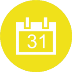 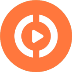 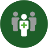 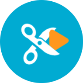 Contact us today to learn 
how our Educational Passports can save you time & money! 
724-864-7320
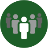 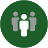 Presented by Partners in Medical Education, Inc. 2017
32
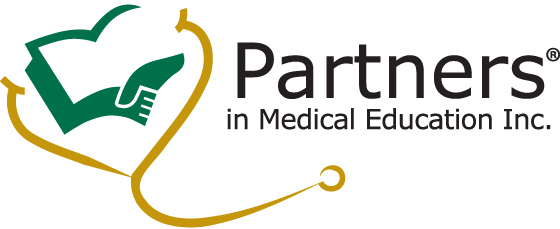 Partners in Medical Education, Inc. provides comprehensive consulting services to the GME community.  
Partners in Medical Education
724-864-7320  |  info@PartnersInMedEd.com

 Christine Redovan, MBA GME Consultant
  Christine@PartnersInMedEd.com

www.PartnersInMedEd.com
Presented by Partners in Medical Education, Inc. 2017
33